Building Models
Ed Angel
Professor Emeritus of Computer Science
University of New Mexico
1
Angel and Shreiner: Interactive Computer Graphics 7E © Addison-Wesley 2015
Objectives
Introduce simple data structures for building polygonal models
Vertex lists
Edge lists
2
Angel and Shreiner: Interactive Computer Graphics 7E © Addison-Wesley 2015
Representing a Mesh
Consider a mesh




There are 8 nodes and 12 edges
5 interior polygons
6 interior (shared) edges
Each vertex has a location vi = (xi yi zi)
e2
v5
v6
e3
e9
e8
v8
v4
e1
e11
e10
v7
e4
e7
v1
e12
v2
v3
e6
e5
3
Angel and Shreiner: Interactive Computer Graphics 7E © Addison-Wesley 2015
Simple Representation
Define each polygon by the geometric locations of its vertices
Leads to WebGL code such as




Inefficient and unstructured
Consider moving a vertex to a new location
Must search for all occurrences
vertex.push(vec3(x1, y1, z1));
vertex.push(vec3(x6, y6, z6));
vertex.push(vec3(x7, y7, z7));
4
Angel and Shreiner: Interactive Computer Graphics 7E © Addison-Wesley 2015
Inward and Outward Facing Polygons
The order {v1, v6, v7} and {v6, v7, v1} are equivalent in that the same polygon will be rendered by OpenGL but the order {v1, v7, v6} is different
The first two describe outwardly 
facing polygons
Use the right-hand rule = 
counter-clockwise encirclement 
of outward-pointing normal 
OpenGL can treat inward and 
outward facing polygons differently
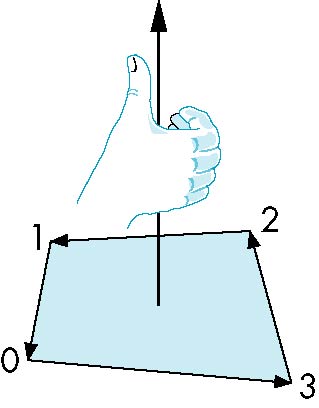 5
Angel and Shreiner: Interactive Computer Graphics 7E © Addison-Wesley 2015
Geometry vs Topology
Generally it is a good idea to look for data structures that separate the geometry from the topology
Geometry: locations of the vertices
Topology: organization of the vertices and edges
Example: a polygon is an ordered list of vertices with an edge connecting successive pairs of vertices and the last to the first
Topology holds even if geometry changes
6
Angel and Shreiner: Interactive Computer Graphics 7E © Addison-Wesley 2015
Vertex Lists
Put the geometry in an array
Use pointers from the vertices into this array
Introduce a polygon list
x1 y1 z1
x2 y2 z2
x3 y3 z3
x4 y4 z4
x5 y5 z5.
x6 y6 z6
x7 y7 z7
x8 y8 z8
v1
v7
v6
P1
P2
P3
P4
P5
v8
v5
v6
topology
geometry
7
Angel and Shreiner: Interactive Computer Graphics 7E © Addison-Wesley 2015
Shared Edges
Vertex lists will draw filled polygons correctly but if we draw the polygon by its edges, shared edges are drawn twice





Can store mesh by edge list
8
Angel and Shreiner: Interactive Computer Graphics 7E © Addison-Wesley 2015
e2
v5
v6
e3
e9
e8
v8
e1
e11
e10
v7
e4
e7
v1
e12
v2
v3
e6
e5
Edge List
x1 y1 z1
x2 y2 z2
x3 y3 z3
x4 y4 z4
x5 y5 z5.
x6 y6 z6
x7 y7 z7
x8 y8 z8
e1
e2
e3
e4
e5
e6
e7
e8
e9
v1
v6
Note polygons are
not represented
9
Angel and Shreiner: Interactive Computer Graphics 7E © Addison-Wesley 2015
Draw cube from faces
var colorCube( )
{
    quad(0,3,2,1);
    quad(2,3,7,6);
    quad(0,4,7,3);
    quad(1,2,6,5);
    quad(4,5,6,7);
    quad(0,1,5,4);
}
5
6
2
1
7
4
0
3
10
Angel and Shreiner: Interactive Computer Graphics 7E © Addison-Wesley 2015
Introduction to Computer Graphics with WebGL
Ed Angel
Professor Emeritus of Computer Science
Founding Director, Arts, Research, Technology and Science Laboratory
University of New Mexico
11
Angel and Shreiner: Interactive Computer Graphics 7E © Addison-Wesley 2015
The Rotating Square
Ed Angel
Professor Emeritus of Computer Science
University of New Mexico
12
Angel and Shreiner: Interactive Computer Graphics 7E © Addison-Wesley 2015
Objectives
Put everything together to display rotating cube
Two methods of display
by arrays
by elements
13
Angel and Shreiner: Interactive Computer Graphics 7E © Addison-Wesley 2015
Modeling a Cube
Define global array for vertices
var vertices = [
        vec3( -0.5, -0.5,  0.5 ),
        vec3( -0.5,  0.5,  0.5 ),
        vec3(  0.5,  0.5,  0.5 ),
        vec3(  0.5, -0.5,  0.5 ),
        vec3( -0.5, -0.5, -0.5 ),
        vec3( -0.5,  0.5, -0.5 ),
        vec3(  0.5,  0.5, -0.5 ),
        vec3(  0.5, -0.5, -0.5 )
    ];
14
Angel and Shreiner: Interactive Computer Graphics 7E © Addison-Wesley 2015
Colors
Define global array for colors
var vertexColors = [
        [ 0.0, 0.0, 0.0, 1.0 ],  // black
        [ 1.0, 0.0, 0.0, 1.0 ],  // red
        [ 1.0, 1.0, 0.0, 1.0 ],  // yellow
        [ 0.0, 1.0, 0.0, 1.0 ],  // green
        [ 0.0, 0.0, 1.0, 1.0 ],  // blue
        [ 1.0, 0.0, 1.0, 1.0 ],  // magenta
        [ 0.0, 1.0, 1.0, 1.0 ],  // cyan
        [ 1.0, 1.0, 1.0, 1.0 ]   // white
    ];
15
Angel and Shreiner: Interactive Computer Graphics 7E © Addison-Wesley 2015
Draw cube from faces
function colorCube( )
{
    quad(0,3,2,1);
    quad(2,3,7,6);
    quad(0,4,7,3);
    quad(1,2,6,5);
    quad(4,5,6,7);
    quad(0,1,5,4);
}
5
6
2
1
7
4
0
3
Note that vertices are ordered so that 
we obtain correct outward facing normals
Each quad generates two triangles
16
Angel and Shreiner: Interactive Computer Graphics 7E © Addison-Wesley 2015
Initialization
var canvas, gl;
var numVertices  = 36;
var points = [];
var colors = [];

window.onload = function init(){
    canvas = document.getElementById( "gl-canvas" ); 
    gl = WebGLUtils.setupWebGL( canvas );   
 
    colorCube();  
  
   gl.viewport( 0, 0, canvas.width, canvas.height );
   gl.clearColor( 1.0, 1.0, 1.0, 1.0 );
   gl.enable(gl.DEPTH_TEST);

// rest of initialization and html file 
// same as previous examples
17
Angel and Shreiner: Interactive Computer Graphics 7E © Addison-Wesley 2015
The quad Function
Put position and color data for two triangles from a list of indices into the array vertices
var quad(a, b, c, d)
{
   var indices = [ a, b, c, a, c, d ];
   for ( var i = 0; i < indices.length; ++i ) {

      points.push( vertices[indices[i]]);
      colors.push( vertexColors[indices[i]] );
            
// for solid colored faces use 
//colors.push(vertexColors[a]);

 }
}
18
Angel and Shreiner: Interactive Computer Graphics 7E © Addison-Wesley 2015
Render Function
function render(){
    gl.clear( gl.COLOR_BUFFER_BIT |gl.DEPTH_BUFFER_BIT);
    gl.drawArrays( gl.TRIANGLES, 0, numVertices );
    requestAnimFrame( render );
}
19
Angel and Shreiner: Interactive Computer Graphics 7E © Addison-Wesley 2015
Mapping indices to faces
var indices = [
1,0,3,
3,2,1,
2,3,7,
7,6,2, 
3,0,4,
4,7,3,
6,5,1,
1,2,6,
4,5,6,
6,7,4,
5,4,0,
0,1,5
];
20
Angel and Shreiner: Interactive Computer Graphics 7E © Addison-Wesley 2015
Rendering by Elements
Send indices to GPU



Render by elements


Even more efficient if we use triangle strips or triangle fans
var iBuffer = gl.createBuffer();
gl.bindBuffer(gl.ELEMENT_ARRAY_BUFFER, iBuffer);
gl.bufferData(gl.ELEMENT_ARRAY_BUFFER, 
       new Uint8Array(indices), gl.STATIC_DRAW);
gl.drawElements( gl.TRIANGLES, numVertices,
    gl.UNSIGNED_BYTE, 0 );
21
Angel and Shreiner: Interactive Computer Graphics 7E © Addison-Wesley 2015
Adding Buttons for Rotation
var xAxis = 0;
var yAxis = 1;
var zAxis = 2;
var axis = 0;
var theta = [ 0, 0, 0 ];
var thetaLoc;

document.getElementById( "xButton" ).onclick = function () {        axis = xAxis;    };    document.getElementById( "yButton" ).onclick = function () {        axis = yAxis;    };    document.getElementById( "zButton" ).onclick = function () {        axis = zAxis;    };
22
Angel and Shreiner: Interactive Computer Graphics 7E © Addison-Wesley 2015
Render Function
function render(){
    gl.clear( gl.COLOR_BUFFER_BIT |gl.DEPTH_BUFFER_BIT);
    theta[axis] += 2.0;
    gl.uniform3fv(thetaLoc, theta);
    gl.drawArrays( gl.TRIANGLES, 0, numVertices );
    requestAnimFrame( render );
}
23
Angel and Shreiner: Interactive Computer Graphics 7E © Addison-Wesley 2015
Introduction to Computer Graphics with WebGL
Ed Angel
Professor Emeritus of Computer Science
Founding Director, Arts, Research, Technology and Science Laboratory
University of New Mexico
24
Angel and Shreiner: Interactive Computer Graphics 7E © Addison-Wesley 2015
Classical Viewing
Ed Angel
Professor Emeritus of Computer Science 
University of New Mexico
25
Angel and Shreiner: Interactive Computer Graphics 7E © Addison-Wesley 2015
Objectives
Introduce the classical views
Compare and contrast image formation by computer with how images have been formed by architects, artists, and engineers
Learn the benefits and drawbacks of each type of view
26
Angel and Shreiner: Interactive Computer Graphics 7E © Addison-Wesley 2015
Classical Viewing
Viewing requires three basic elements
One or more objects
A viewer with a projection surface
Projectors that go from the object(s) to the projection surface
Classical views are based on the relationship among these elements
The viewer picks up the object and orients it how she would like to see it
Each object is assumed to constructed from flat principal faces 
Buildings, polyhedra, manufactured objects
27
Angel and Shreiner: Interactive Computer Graphics 7E © Addison-Wesley 2015
Planar Geometric Projections
Standard projections project onto a plane
Projectors are lines that either
converge at a center of projection
are parallel
Such projections preserve lines
but not necessarily angles
Nonplanar projections are needed for applications such as map construction
28
Angel and Shreiner: Interactive Computer Graphics 7E © Addison-Wesley 2015
Classical Projections
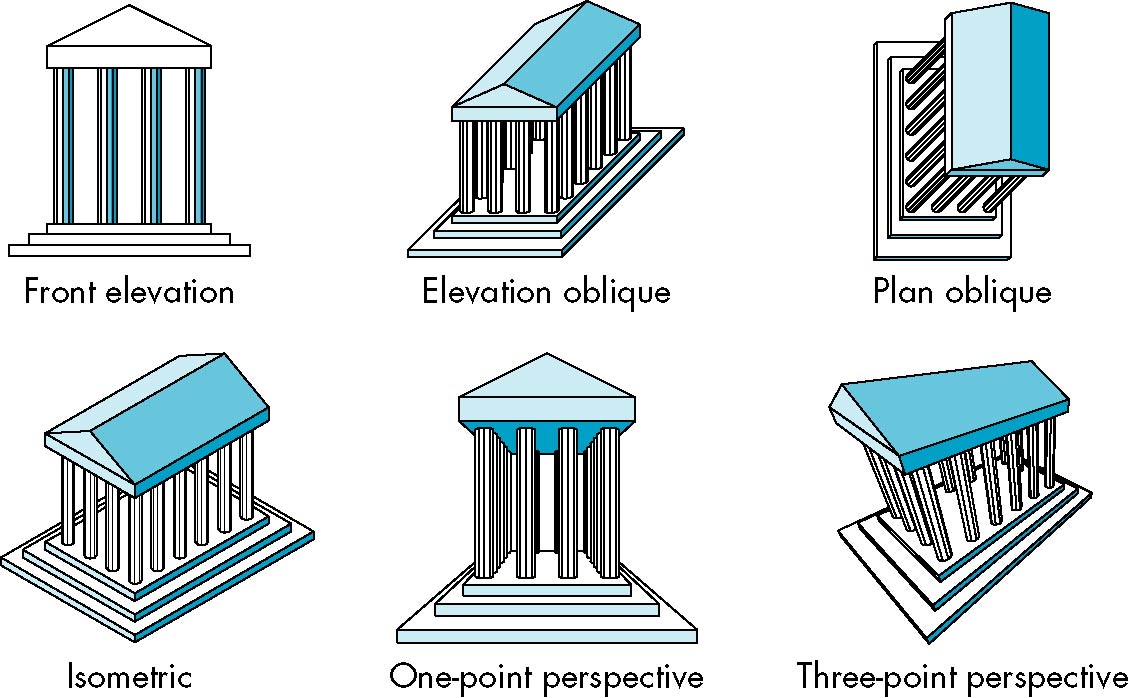 29
Angel and Shreiner: Interactive Computer Graphics 7E © Addison-Wesley 2015
Perspective vs Parallel
Computer graphics treats all projections the same and implements them with a single pipeline
Classical viewing developed different techniques for drawing each type of projection
Fundamental distinction is between parallel and perspective viewing even though mathematically parallel viewing is the limit of perspective viewing
30
Angel and Shreiner: Interactive Computer Graphics 7E © Addison-Wesley 2015
Taxonomy of Planar Geometric Projections
planar geometric projections
parallel
perspective
1 point
2 point
3 point
multiview
orthographic
axonometric
oblique
isometric
dimetric
trimetric
31
Angel and Shreiner: Interactive Computer Graphics 7E © Addison-Wesley 2015
Perspective Projection
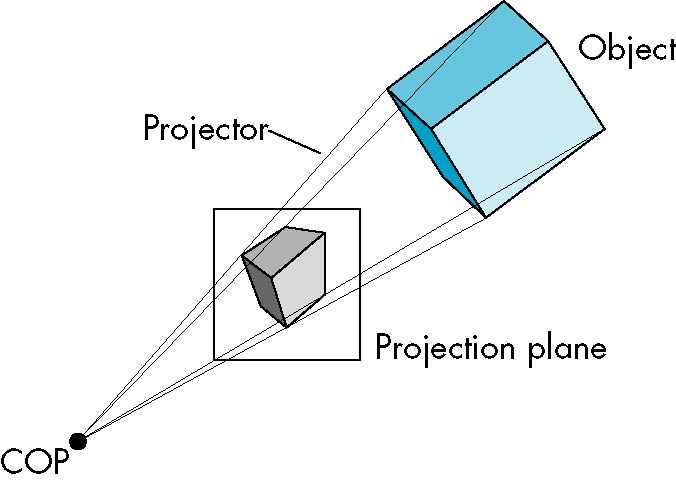 32
Angel and Shreiner: Interactive Computer Graphics 7E © Addison-Wesley 2015
Parallel Projection
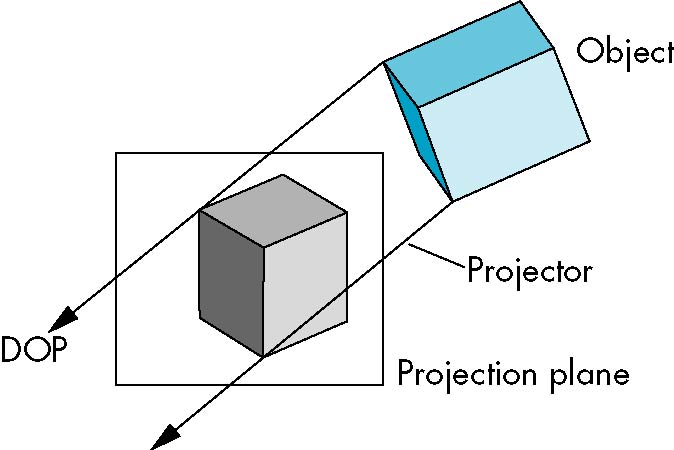 33
Angel and Shreiner: Interactive Computer Graphics 7E © Addison-Wesley 2015
Orthographic Projection
Projectors are orthogonal to projection surface
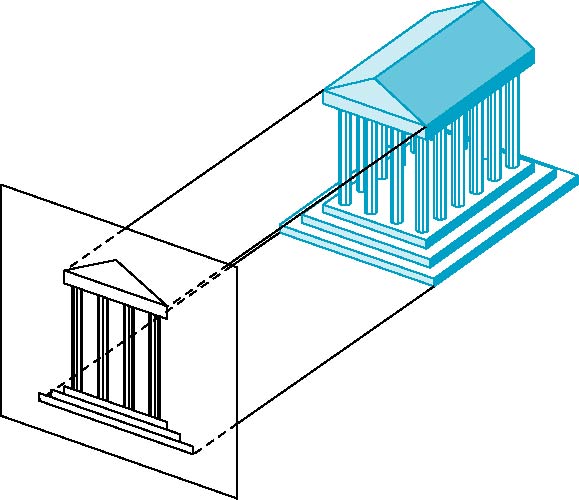 34
Angel and Shreiner: Interactive Computer Graphics 7E © Addison-Wesley 2015
Multiview Orthographic Projection
Projection plane parallel to principal face
Usually form front, top, side views
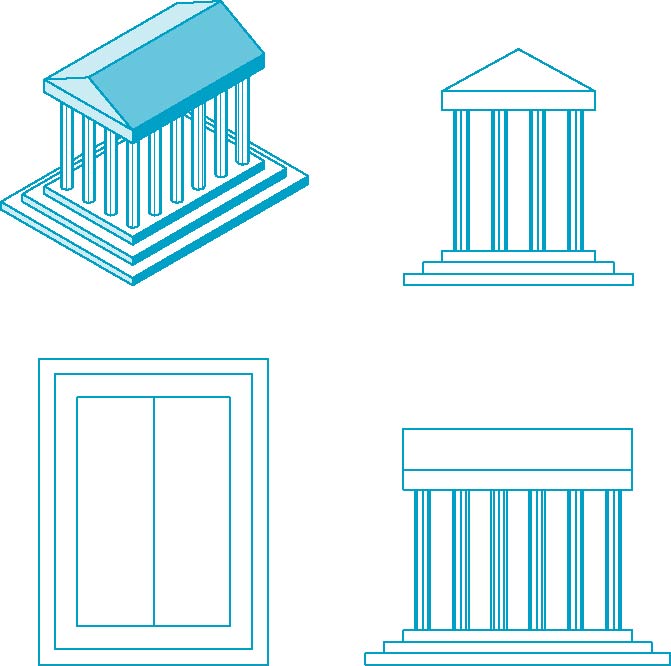 isometric (not multiview
orthographic view)
front
in CAD and  architecture, 
we often display three 
multiviews plus isometric
side
top
35
Angel and Shreiner: Interactive Computer Graphics 7E © Addison-Wesley 2015
Advantages and Disadvantages
Preserves both distances and angles
Shapes preserved
Can be used for measurements
Building plans
Manuals
Cannot see what object really looks like because many surfaces hidden from view
Often we add the isometric
36
Angel and Shreiner: Interactive Computer Graphics 7E © Addison-Wesley 2015
Axonometric Projections
Allow projection plane to move relative to object
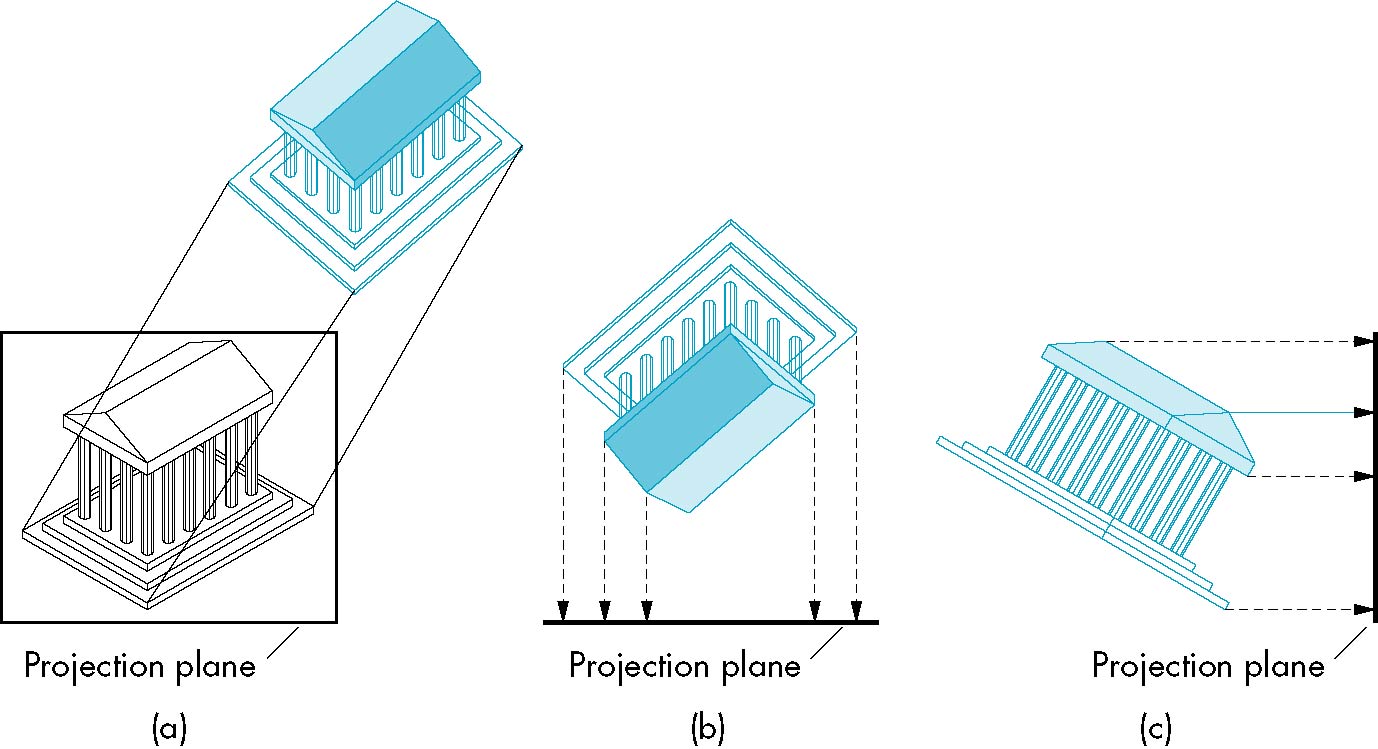 classify by how many angles of
a corner of a projected cube are 
the same

none: trimetric
two: dimetric
three: isometric
q 1
q 2
q 3
37
Angel and Shreiner: Interactive Computer Graphics 7E © Addison-Wesley 2015
Types of Axonometric Projections
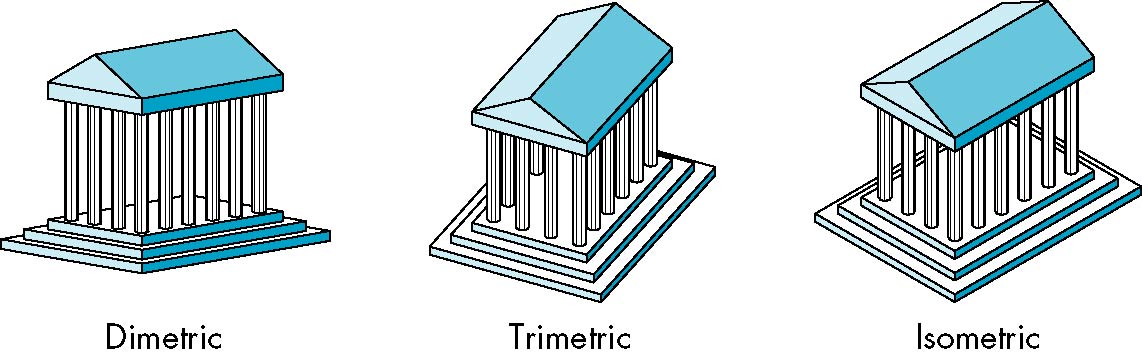 38
Angel and Shreiner: Interactive Computer Graphics 7E © Addison-Wesley 2015
Advantages and Disadvantages
Lines are scaled (foreshortened) but can find scaling factors
Lines preserved but angles are not
Projection of a circle in a plane not parallel to the projection plane is an ellipse
Can see three principal faces of a box-like object
Some optical illusions possible
Parallel lines appear to diverge
Does not look real because far objects are scaled the same as near objects
Used in CAD applications
39
Angel and Shreiner: Interactive Computer Graphics 7E © Addison-Wesley 2015
Oblique Projection
Arbitrary relationship between projectors and projection plane
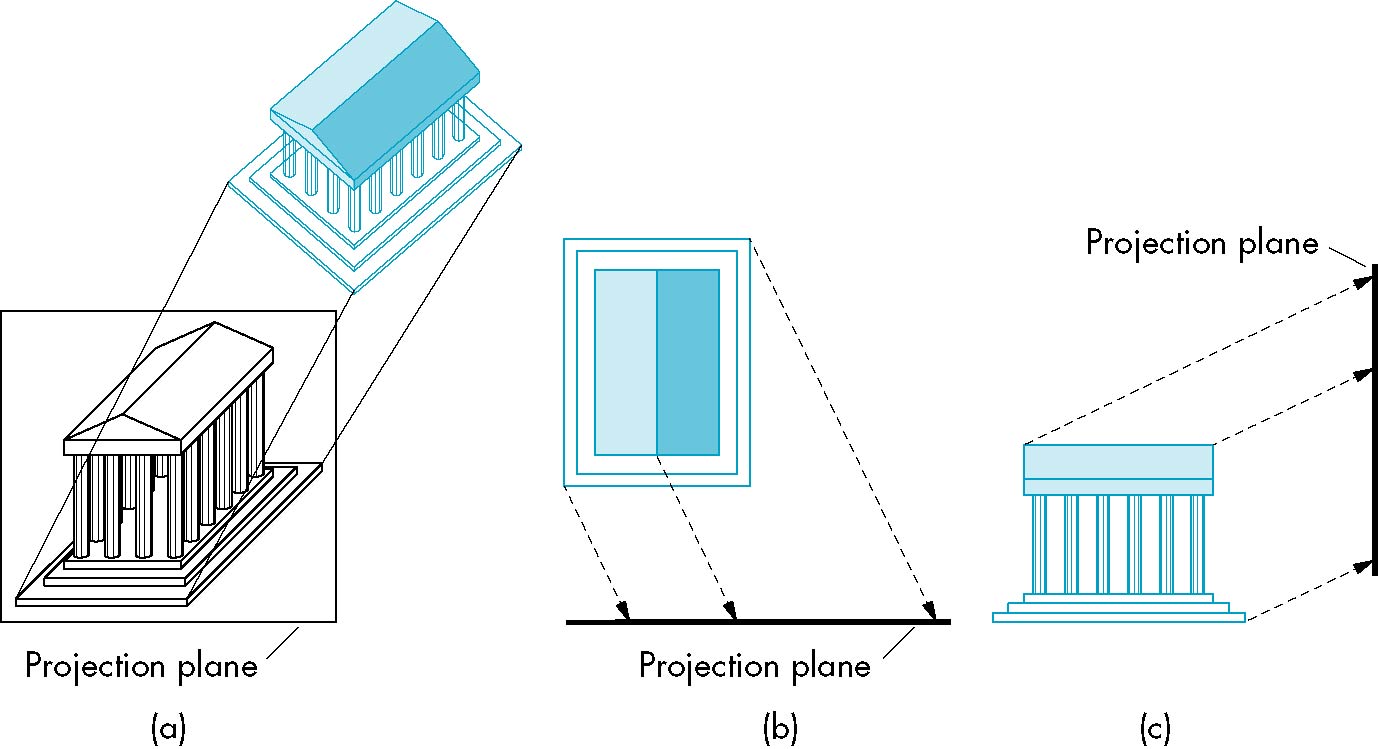 40
Angel and Shreiner: Interactive Computer Graphics 7E © Addison-Wesley 2015
Advantages and Disadvantages
Can pick the angles to emphasize a particular face
Architecture: plan oblique, elevation oblique
Angles in faces parallel to projection plane are preserved while we can still see “around” side



In physical world, cannot create with simple camera; possible with bellows camera or special lens (architectural)
41
Angel and Shreiner: Interactive Computer Graphics 7E © Addison-Wesley 2015
Perspective Projection
Projectors coverge at center of projection
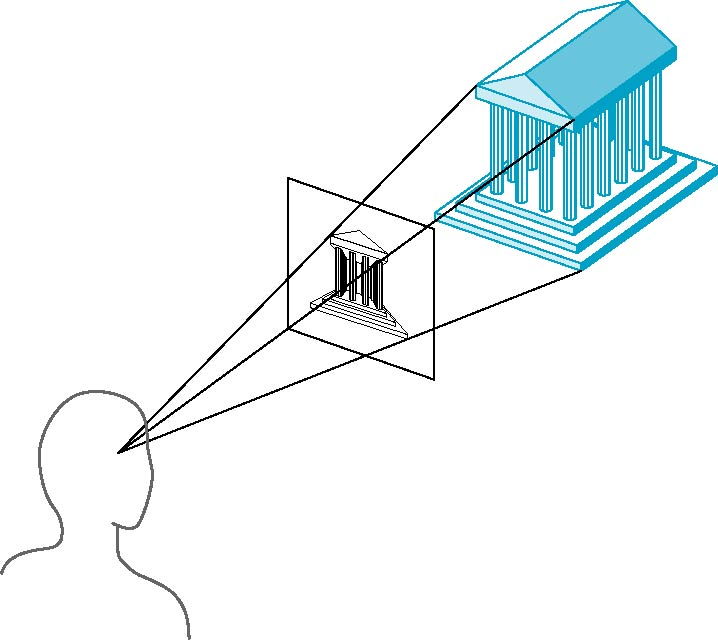 42
Angel and Shreiner: Interactive Computer Graphics 7E © Addison-Wesley 2015
Vanishing Points
Parallel lines (not parallel to the projection plan) on the object converge at a single point in the projection (the vanishing point) 
Drawing simple perspectives by hand uses these vanishing point(s)
vanishing point
43
Angel and Shreiner: Interactive Computer Graphics 7E © Addison-Wesley 2015
Three-Point Perspective
No principal face parallel to projection plane
Three vanishing points for cube
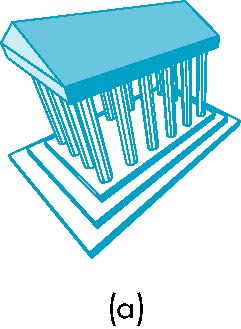 44
Angel and Shreiner: Interactive Computer Graphics 7E © Addison-Wesley 2015
Two-Point Perspective
On principal direction parallel to projection plane
Two vanishing points for cube
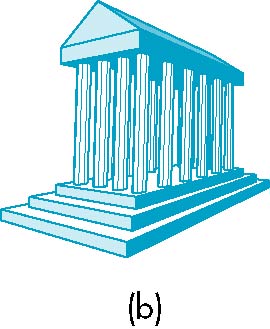 45
Angel and Shreiner: Interactive Computer Graphics 7E © Addison-Wesley 2015
One-Point Perspective
One principal face parallel to projection plane
One vanishing point for cube
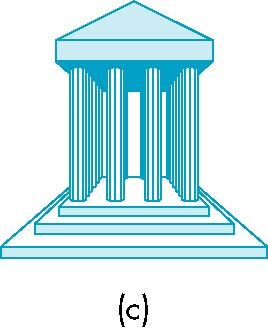 46
Angel and Shreiner: Interactive Computer Graphics 7E © Addison-Wesley 2015
Advantages and Disadvantages
Objects further from viewer are projected smaller than the same sized objects closer to the viewer (diminution)
Looks realistic
Equal distances along a line are not projected into equal distances (nonuniform foreshortening)
Angles preserved only in planes parallel to the projection plane
More difficult to construct by hand than parallel projections (but not more difficult by computer)
47
Angel and Shreiner: Interactive Computer Graphics 7E © Addison-Wesley 2015
Introduction to Computer Graphics with WebGL
Ed Angel
Professor Emeritus of Computer Science
Founding Director, Arts, Research, Technology and Science Laboratory
University of New Mexico
48
Angel and Shreiner: Interactive Computer Graphics 7E © Addison-Wesley 2015
Computer ViewingPositioning the Camera
Ed Angel
Professor Emeritus of Computer Science
University of New Mexico
49
Angel and Shreiner: Interactive Computer Graphics 7E © Addison-Wesley 2015
Objectives
Introduce the mathematics of projection
Introduce WebGL viewing functions in MV.js
Look at alternate viewing APIs
50
Angel and Shreiner: Interactive Computer Graphics 7E © Addison-Wesley 2015
From the Beginning
In the beginning:
fixed function pipeline
Model-View and Projection Transformation
Predefined frames: model, object, camera, clip, ndc, window
After deprecation
pipeline with programmable shaders
no transformations
clip, ndc window frames
MV.js reintroduces original capabilities
51
Angel and Shreiner: Interactive Computer Graphics 7E © Addison-Wesley 2015
Computer Viewing
There are three aspects of the viewing process, all of which are implemented in the pipeline,
Positioning the camera
Setting the model-view matrix
Selecting a lens
Setting the projection matrix
Clipping
Setting the view volume
52
Angel and Shreiner: Interactive Computer Graphics 7E © Addison-Wesley 2015
The WebGL Camera
In WebGL, initially the object and camera frames are the same
Default model-view matrix is an identity
The camera is located at origin and points in the negative z direction
WebGL also specifies a default view volume that is a cube with sides of length 2 centered at the origin 
Default projection matrix is an identity
53
Angel and Shreiner: Interactive Computer Graphics 7E © Addison-Wesley 2015
Default Projection
Default projection is orthogonal
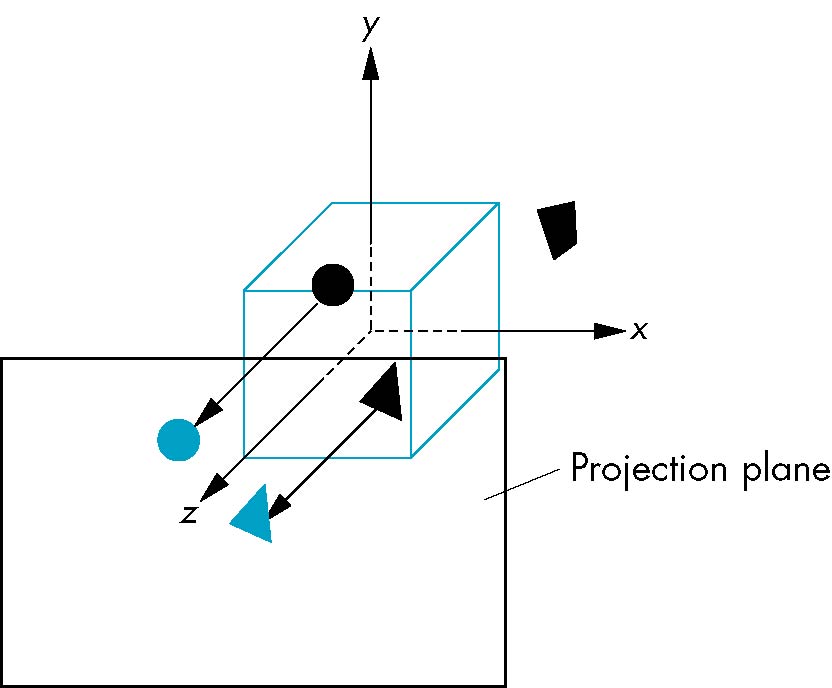 clipped out
2
z=0
54
Angel and Shreiner: Interactive Computer Graphics 7E © Addison-Wesley 2015
Moving the Camera Frame
If we want to visualize objects with both positive and negative z values we can either
Move the camera in the positive z direction
Translate the camera frame
Move the objects in the negative z direction
Translate the world frame
Both of these views are equivalent and are determined by the model-view matrix
Want a translation (translate(0.0,0.0,-d);)
d > 0
55
Angel and Shreiner: Interactive Computer Graphics 7E © Addison-Wesley 2015
Moving Camera back from Origin
frames after translation by –d
                  d > 0
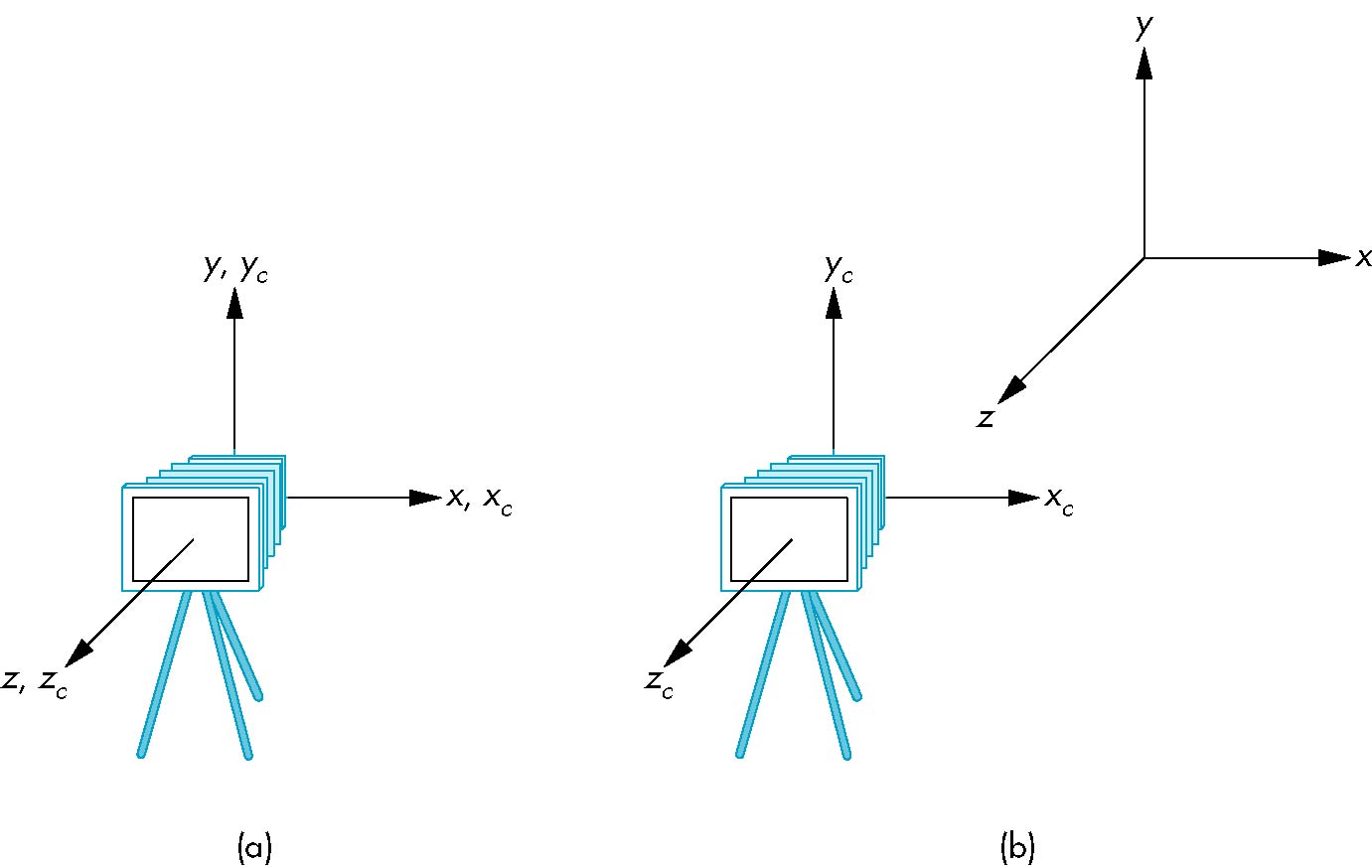 default frames
56
Angel and Shreiner: Interactive Computer Graphics 7E © Addison-Wesley 2015
Moving the Camera
We can move the camera to any desired position by a sequence of rotations and translations
Example: side view
Rotate the camera
Move it away from origin
Model-view matrix C = TR
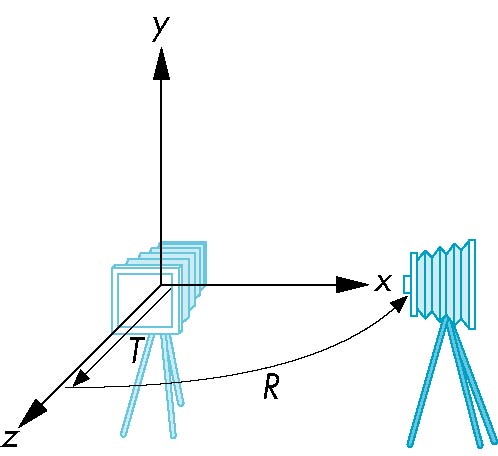 57
Angel and Shreiner: Interactive Computer Graphics 7E © Addison-Wesley 2015
WebGL code
Remember that last transformation specified is first to be applied
// Using MV.js

var t = translate (0.0, 0.0, -d);
var ry = rotateY(90.0);
var m = mult(t, ry);

or

var m = mult(translate (0.0, 0.0, -d),
         rotateY(90.0););
58
Angel and Shreiner: Interactive Computer Graphics 7E © Addison-Wesley 2015
lookAt
LookAt(eye, at, up)
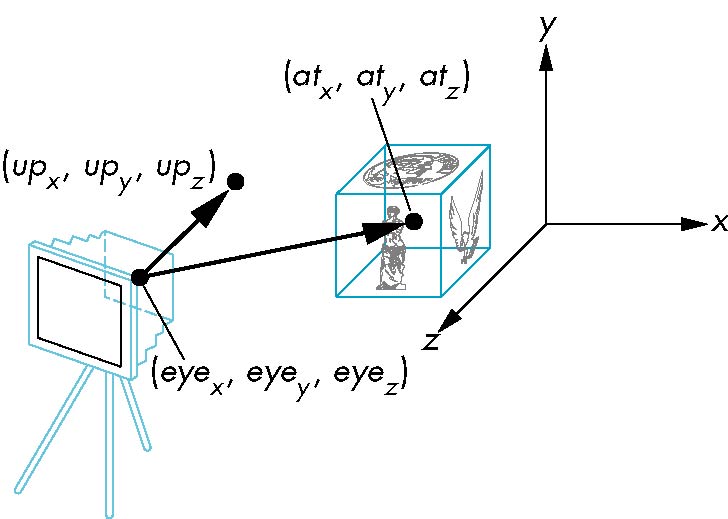 59
Angel and Shreiner: Interactive Computer Graphics 7E © Addison-Wesley 2015
The lookAt Function
The GLU library contained the function gluLookAt to form the required modelview matrix through a simple interface
Note the need for setting an up direction
Replaced by lookAt() in MV.js
Can concatenate with modeling transformations
Example: isometric view of cube aligned with axes
var eye = vec3(1.0, 1.0, 1.0);
var at = vec3(0.0, 0.0, 0.0);
var up = vec3(0.0, 1.0, 0.0);

var mv = LookAt(eye, at, up);
60
Angel and Shreiner: Interactive Computer Graphics 7E © Addison-Wesley 2015
Other Viewing APIs
The LookAt function is only one possible API for positioning the camera
Others include
View reference point, view plane normal, view up (PHIGS, GKS-3D)
Yaw, pitch, roll
Elevation, azimuth, twist
Direction angles
61
Angel and Shreiner: Interactive Computer Graphics 7E © Addison-Wesley 2015
Introduction to Computer Graphics with WebGL
Ed Angel
Professor Emeritus of Computer Science
Founding Director, Arts, Research, Technology and Science Laboratory
University of New Mexico
62
Angel and Shreiner: Interactive Computer Graphics 7E © Addison-Wesley 2015
Computer ViewingProjection
Ed Angel
Professor Emeritus of Computer Science
University of New Mexico
63
Angel and Shreiner: Interactive Computer Graphics 7E © Addison-Wesley 2015
Objectives
Introduce the mathematics of projection
Add WebGL projection functions in MV.js
64
Angel and Shreiner: Interactive Computer Graphics 7E © Addison-Wesley 2015
Projections and Normalization
The default projection in the eye (camera) frame is orthogonal 
For points within the default view volume


Most graphics systems use view normalization
All other views are converted to the default view by transformations that determine the projection matrix
Allows use of the same pipeline for all views
xp = x
yp = y
zp = 0
65
Angel and Shreiner: Interactive Computer Graphics 7E © Addison-Wesley 2015
Homogeneous Coordinate Representation
default orthographic projection
xp = x
yp = y
zp = 0
wp = 1
pp = Mp
M =
In practice, we can let M = I and set 
the z term to zero later
66
Angel and Shreiner: Interactive Computer Graphics 7E © Addison-Wesley 2015
Simple Perspective
Center of projection at the origin
Projection plane z = d, d < 0
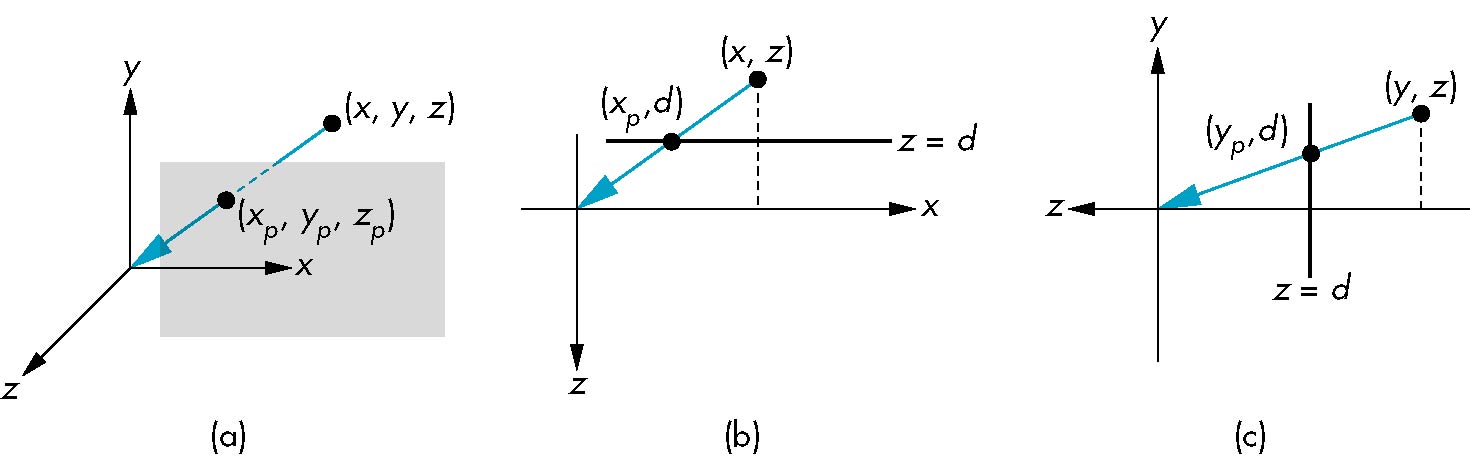 67
Angel and Shreiner: Interactive Computer Graphics 7E © Addison-Wesley 2015
Perspective Equations
Consider top and side views
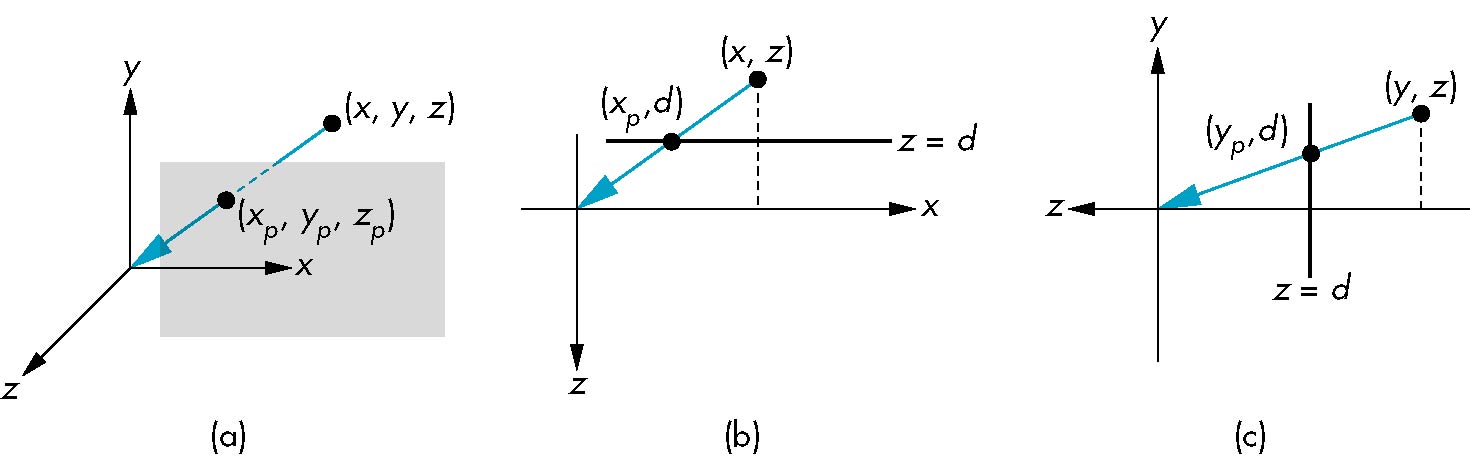 xp =
yp =
zp = d
68
Angel and Shreiner: Interactive Computer Graphics 7E © Addison-Wesley 2015
Homogeneous Coordinate Form
consider q = Mp where
M =
     p =
q =
69
Angel and Shreiner: Interactive Computer Graphics 7E © Addison-Wesley 2015
Perspective Division
However w  1, so we must divide by w to return from homogeneous coordinates
This perspective division yields


the desired perspective equations 
We will consider the corresponding clipping volume with mat.h functions that are equivalent to deprecated OpenGL functions
xp =
yp =
zp = d
70
Angel and Shreiner: Interactive Computer Graphics 7E © Addison-Wesley 2015
WebGL Orthogonal Viewing
ortho(left,right,bottom,top,near,far)
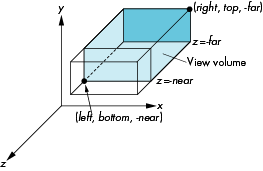 near and far measured from camera
71
Angel and Shreiner: Interactive Computer Graphics 7E © Addison-Wesley 2015
WebGL Perspective
frustum(left,right,bottom,top,near,far)
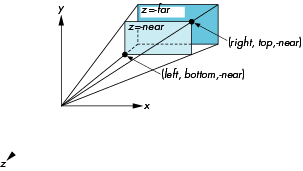 72
Angel and Shreiner: Interactive Computer Graphics 7E © Addison-Wesley 2015
Using Field of View
With frustum it is often difficult to get the desired view
perpective(fovy, aspect, near, far) often provides a better interface
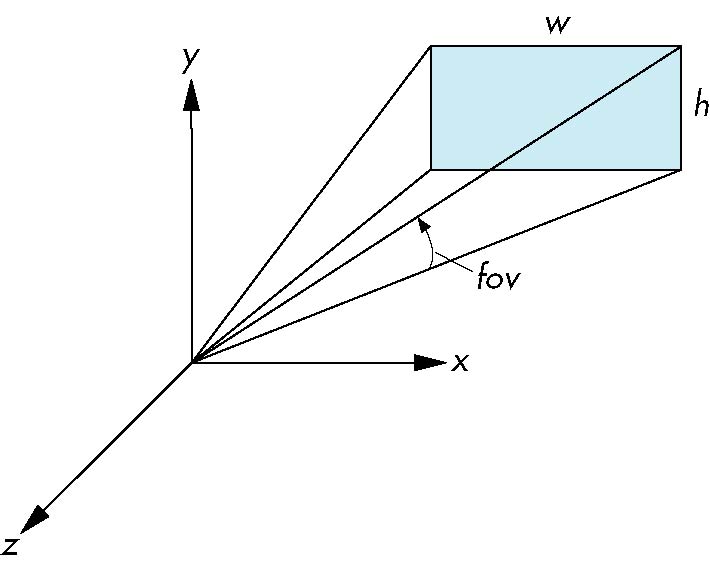 front plane
aspect = w/h
73
Angel and Shreiner: Interactive Computer Graphics 7E © Addison-Wesley 2015
Computing Matrices
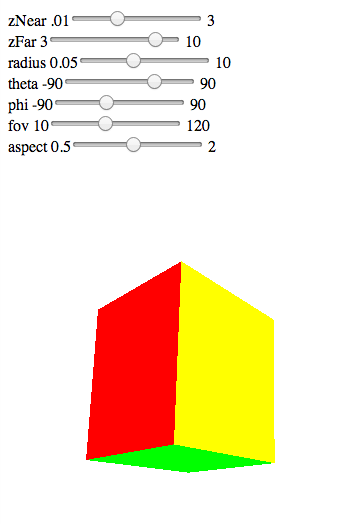 Compute in JS file, send to vertex shader with gl.uniformMatrix4fv
Dynamic: update in render() or shader
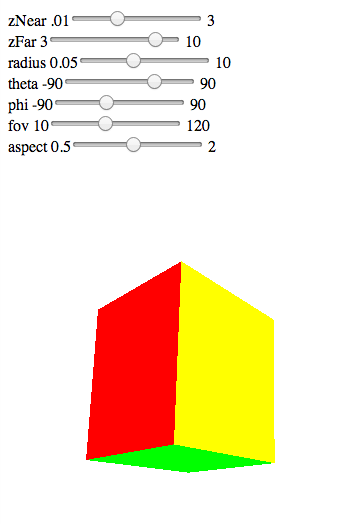 74
Angel and Shreiner: Interactive Computer Graphics 7E © Addison-Wesley 2015
perspective2.js
var render = function(){
    gl.clear( gl.COLOR_BUFFER_BIT | gl.DEPTH_BUFFER_BIT);
     eye = vec3(radius*Math.sin(theta)*Math.cos(phi),
         radius*Math.sin(theta)*Math.sin(phi), radius*Math.cos(theta));
    modelViewMatrix = lookAt(eye, at , up);
    projectionMatrix = perspective(fovy, aspect, near, far);
    gl.uniformMatrix4fv( modelViewMatrixLoc, false,
          flatten(modelViewMatrix) );
    gl.uniformMatrix4fv( projectionMatrixLoc, false,
         flatten(projectionMatrix) );
    gl.drawArrays( gl.TRIANGLES, 0, NumVertices );
    requestAnimFrame(render);
}
75
Angel and Shreiner: Interactive Computer Graphics 7E © Addison-Wesley 2015
vertex shader
attribute  vec4 vPosition;
attribute  vec4 vColor;
varying vec4 fColor;
uniform mat4 modelViewMatrix;
uniform mat4 projectionMatrix;

void main() {
    gl_Position = projectionMatrix*modelViewMatrix*vPosition;
    fColor = vColor;
}
76
Angel and Shreiner: Interactive Computer Graphics 7E © Addison-Wesley 2015